Le teorie: il pluralismo e l’elitismo
1.
Intro
La policy determina la politics
Lowi cambia la prospettiva (e giunge a policy –> politics) attraverso una critica serrata a due accostamenti dominanti nella scienza politica: il pluralismo, al quale Lowi in The End of Liberalism (1969) farà anche riferimento come teoria del «liberalismo dei gruppi» per accentuare la sua connotazione ideologica; e l’elitismo o «teoria della stratificazione del potere». 
Entrambe queste prospettive, secondo Lowi, delineano delle «non-teorie del potere», nel senso che esse colgono solo degli aspetti parziali del processo politico.
3
2.
Il pluralismo
Il pluralismo
In democrazia il potere tende a distribuirsi variamente e gli individui, contando sulle loro relative risorse, danno vita liberamente a relazioni di potere.
Nelle relazioni all’interno del sistema politico si affermano gruppi di individui che perseguono interessi o valori propri, producendo un pluralismo di scopi e valori ricercati da gruppi e associazioni.
Questo favorisce una visione sistemica della politica, in cui gli attori ricercano e scambiano i valori a loro disposizione, e il potere statale diventa un collettore passivo delle pressioni esercitate da questi gruppi.
5
Il pluralismo
Nelle relazioni all’interno del sistema politico si affermano «gruppi» d’individui o, per dirla nei termini di Tocqueville, «associazioni» che perseguono interessi o valori propri. 
Questo produce una diversificazione, appunto un pluralismo, degli scopi e dei valori ricercati dai gruppi e dalle associazioni. 
https://www.youtube.com/watch?v=kIpoSlrh9ZQ
6
Bentley (1908)
Bentley considera gli interessi (intesi come «sentimenti», «facoltà», «idee» e «ideali» individuali), non «cose» presenti all’interno della società e dunque separabili da essa, bensì come una parte costitutiva della società stessa.
Assioma secondo il quale a ciascun gruppo corrisponderebbe un interesse: «In effetti le idee sono reali in quanto riflettono i gruppi. Le idee possono essere definite in termini di gruppi; i gruppi mai in termini di idee. […] Non vi è gruppo senza un proprio interesse. Un interesse […] è l’equivalente di un gruppo» (ivi, 253 e 259). 
Per Bentley, tutta la politica è espressione di relazioni tra gruppi.
7
Truman (1951)
Truman definisce un gruppo d’interesse «qualsiasi gruppo che, sulla base di una o più attitudini condivise, avanza determinate richieste ad altri gruppi presenti nella società per il conseguimento, il mantenimento o il miglioramento delle forme di comportamento che sono implicati in quelle attitudini condivise» (ivi, 33). 
Così la definizione di Truman, sottolineando la sola condivisione di attitudini come requisito minimo per l’individuazione di un gruppo, «permette l’identificazione di vari gruppi d’interesse potenziali oltre che di quelli già esistenti» (ivi, 34).
Pertanto, se una società è composta da gruppi, in quanto forma consueta dell’interazione tra gli individui, la presenta al suo interno di gruppi «potenziali» modifica, ribaltandolo, l’assioma di Bentley: non solo ad ogni gruppo corrisponde un interesse, ma ad ogni interesse o attitudine diffusa e condivisa corrisponde un gruppo.
8
3.
L’elitismo
L’elitismo di Mosca
La teoria elitista è anche conosciuta come teoria della stratificazione del potere.
Per Mosca, la società è divisa tra una minoranza che esercita le funzioni politiche del comando e del potere (I governanti), contrapposta alla maggioranza che da essa è diretta (i governati). La posizione e il potere dei governanti dipenderà da certe loro qualità (es. ricchezza, autorità religiosa, cultura, valore militare), ma anche dal loro essere “minoranza organizzata” (consapevole del loro ruolo e funzioni da parte dei governanti e una disposizione costante a mantenere tale posizione). Quindi anche in democrazia si possono formare élite.
10
La stratificazione del potere in Mosca
Tra i governanti sono «due o tre dozzine o anche un centinaio di individui, i quali monopolizzano la direzione dello Stato», ma c’è anche «secondo strato» della classe politica, «molto più numeroso» del primo, fatto delle «capacità direttrici del paese». In definitiva, questo secondo strato è subordinato al primo, in quanto esercita il potere per conto del primo.
11
Robert Michels
Per Michels è l’organizzazione che consente alla classe politica d’imporsi sulla classe diretta, in base a una «legge ferrea dell’oligarchia», che egli svela studiando il Partito Socialdemocratico tedesco. La sopravvivenza e l’affermazione delle organizzazioni complesse, come i grandi partiti di massa, dipendono dall’emergere di un’oligarchia «stabile e inamovibile», che gestisca con abilità il potere interno, che sappia reperire risorse e sostegno esterno.
12
Robert Michels
Il profondo scetticismo di Michels  sulle possibilità di concreta affermazione della democrazia si espresse in maniera definitiva nella formulazione della legge ferrea dell’oligarchia
“Chi dice organizzazione dice tendenza all’oligarchia […] Il meccanismo dell’organizzazione, mentre crea una solida struttura, provoca nella massa organizzata mutamenti notevoli, quali il totale capovolgimento del rapporto del dirigente con la massa e la divisione di ogni partito o sindacato in due partiti: una minoranza che ha il compito di dirigere ed una maggioranza diretta dalla prima [Michels 1911; trad. it. 1966, 56-57].
13
Elementi essenziali della legge di Michels
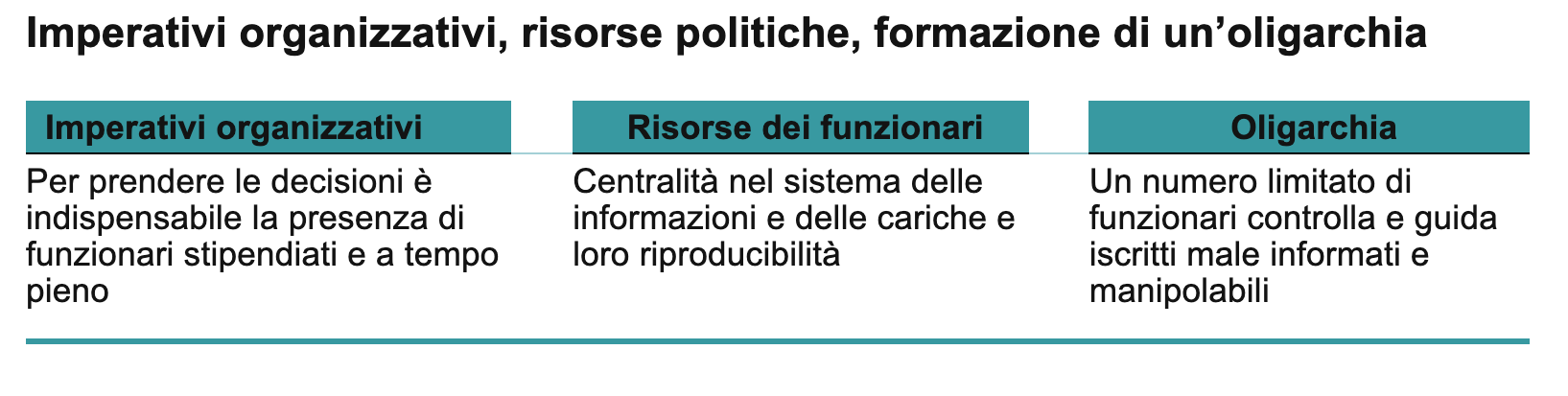 14
Pareto
La differenza fondamentale che corre tra l’interpretazione di G. Mosca e R. Michels, da un lato, e quella di V. Pareto, dall’altro, consiste nel carattere più sociologico di questa ultima. 
Pareto definisce l’élite o la «classe eletta» la minoranza superiore e dominante di una società, attribuendole «capacità» specifiche nell’ambito delle attività sociali e tratti psicologici unici. Sono in definitiva questi fattori psicologici e le difformi capacità soggettive che spiegherebbero, secondo Pareto, la distinzione tra élite e massa, la composizione di questi due strati sociali e la «circolazione delle élite», vale a dire il mutamento ciclico nella composizione dello strato elitario di ogni sistema sociale.
15
Mills
Mills (1956) critica l’approccio di Tocqueville e sostiene che la società americana sia dominata da una «élite del potere», al suo interno articolata in un’élite economica (composta dai grandi capitalisti e finanzieri), un’élite militare (della quale fanno parte i vertici dell’esercito e del Pentagono) e una élite politica (composta dalla Presidenza degli Stati Uniti, dal suo Gabinetto, dai Senatori e Congressisti, dai funzionari di più alto rango). 
Queste tre élite sono distinte analiticamente, ma le loro sfere d’interesse coincidono e si sovrappongono in molti ambiti, inoltre i loro componenti sono legati talvolta da vincoli di parentela, di clan e di amicizia che rafforzano la loro solidarietà e la loro unità d’intenti.
16
Parsons
Parsons contesta le posizioni di Mills e sostiene che il potere sia alla base delle relazioni entro il sottosistema politico e viene impiegato dagli attori per ottenere obiettivi. Il potere quindi circola nel sottosistema politico, e non è possibile sostenere che esso sia cumulato esclusivamente nella mani di pochi (come invece fanno gli elitisti).
Per Parsons il potere nel sottosistema politico è l’equivalente del denaro nel sottosistema economico. Circola e viene «scambiato».
17
Parsons
Non ammettere la circolazione del potere è l’errore teorico degli elitisti secondo Parsons, che infatti concepiscono i rapporti sociali non come relazioni di scambio, ma come dominio e sopraffazione, appunto come relazioni unilaterali di potere. 
Naturalmente, ciò non significa ignorare la possibilità che la distribuzione del «circolante»-potere sia diseguale, ma così come l’economista ammette la distribuzione sbilanciata della ricchezza monetaria senza perciò teorizzare l’impossibilità degli scambi economici, così il sociologo politico può ammettere che alcuni esercitino più potere di altri senza rinunciare ad un’interpretazione dinamica della società.
18
4.
Chi governa?
Hunter e il metodo reputazionale
Hunter si dedica alla ricerca sul potere nelle comunità locali, con l’intento di criticare la visione pluralista della società. Non usò il metodo posizionale: assumendo una corrispondenza tra le posizioni formali del potere e l’esercizio dello stesso il ricercatore si limita a registrare la distribuzione formale del potere nelle cariche istituzionali e negli apparati amministrativi, dal momento che la posizione formale di un individuo entro una struttura non è suﬃciente a dirci in che grado questo individuo eserciterà azione, e la struttura formale potrebbe non rilevare tutti i condizionamenti esercitati. 
Opta invece per il metodo reputazionale: è ﬁnalizzato a individuare l’esistenza di un élite e la sua composizione basandosi su fonti storiche e fatti di natura  socio-economica. Hunter voleva individuare coloro che erano ritenuti inﬂuenti attraverso le somministrazioni di questionari ai membri della comunità locale.
20
Hunter e il metodo reputazionale
La ricerca di Hunter svela una «struttura del potere», composta da quaranta individui provenienti soprattutto dal settore dell’economia e della finanza, che al suo interno presenta una stratificazione tra il vertice e la base. Questo vertice (dodici individui) agisce servendosi dello strato di base (i restanti ventotto individui), per perseguire i suoi fini politici ed esercitare il potere nel proprio interesse.
Dahl (1958), però sostiene che l’aver reputato qualcuno influente o capace di esercitare potere non è sufficiente a sostenere che vi sia, da parte di questo qualcuno, un reale esercizio di potere o d’influenza sul contenuto delle decisioni politiche. L’impiego di questionari, con domande che mirano a svelare una reputazione, nonché il tipo di domande e di richieste poste ai giudici, secondo Dahl erano tali da rendere scontato l’esito della ricerca.
21
Dahl (1958)
La teoria elitista deve, secondo Dahl, essere testata considerando tre criteri:
1: individuare i membri della classe politica. In molte ricerche l’assunto non dimostrato di partenza (l’esistenza di una élite del potere) condiziona il ricercatore e le sue scelte metodologiche, quando invece dovrebbe essere il punto di arrivo della ricerca stessa (ossia: esiste una elite?)
2: veriﬁcare il conﬂitto di potere e di interesse. Bisogna trovare evidenza della contrapposizione del potere tra i due strati della società, elemento che confermerebbe la teoria di una contrapposizione sistematica e continua tra interessi ed esercizio di potere tra lo strato superiore dell’élite e gli interessi dello strato inferiore
3: veriﬁcare la prevalenza degli interessi e degli scopi dell’élite politica. Si dovrebbe dimostrare che élite ottiene sistematicamente i suoi scopi e soddisfa sempre i suoi interessi, mente i metodi sopracitati non indagano sulle decisioni concretamente prese
22
Dahl (1958)
Dahl ricorre al metodo decisionale, il quale è finalizzato alla ricostruzione e descrizione dei processi decisionali e poggia su svariate tecniche: il reperimento di fonti secondarie, l’analisi dei documenti e delle deliberazioni formali, l’osservazione partecipante, l’intervista e il questionario. 
Il metodo decisionale intende svelare la dinamica delle decisioni, quindi gli attori in essa coinvolti, le loro logiche d’azione, il peso e la rilevanza dei loro interventi, l’ambito o la sfera del loro intervento.
23
I risultati della ricerca Dahl (1958)
I risultati sembrano negare qualsiasi evidenza alla ipotesi teorica che nelle comunità locali agisca inevitabilmente una struttura del potere o una élite del potere. Tuttavia, neanche il pluralismo classico riesce a dar conto dell’effettivo svolgimento del processo politico, perché nega la possibilità che alcuni attori dispongano di un grado d’influenza maggiore di altri e che agiscano con efficacia in ambiti particolare di decisione. In seguito, la prospettiva tracciata da Dahl prenderà la denominazione di elitismo democratico.
24
L’elitismo democratico: le caratteristiche
Nel processo politico agiscono una pluralità di leader, senza che essi facciano parte di una «minoranza organizzata» esclusiva e coesa;
le leadership sono molteplici ed esse tendono a differenziarsi e a specializzarsi per ambito di decisione, cosicché è probabile riscontrare una o più élite diverse a seconda dell’ambito selezionato;
le varie élite presentano una stratificazione al loro interno, tra leader che esercitano influenza diretta e subleader che esercitano influenza indiretta e si pongono al servizio dei primi;
infine, anche i semplici partecipanti al processo politico, che Dahl indica come follower o constituent, esercitano un grado sia pur minimo d’influenza indiretta nel processo decisionale, perché in democrazia da essi dipende l’erogazione del sostegno del quale i leader necessitano per far prevalere le loro decisioni, cosicché i leader stessi non possono completamente ignorare le loro preferenze.
25
5.
Decisioni e non decisioni
Bachrach e Baratz (1962)
Bachrach e M.S.Baratz (1962), sostengono come «l’esercizio del potere in una comunità possa tradursi in un’attività che tende a sopprimere le decisioni piuttosto che a formularle e a influenzarle» (Sola 2006, 88). Quindi, oltre ad essere impiegata nel processo decisionale in modo positivo, per giungere ad output sostantivi, il potere può essere utilizzato anche per impedire una decisione. 
Bachrach e Baratz identificano quindi una seconda «faccia del potere», la non-decisione, la quale si presenta come un condizionamento strutturale e permanente del processo politico
27
Il meccanismo delle reazioni previste (Friedrich 1963)
Cosa sono le «reazioni previste» di Friedrich (1963)? 
Scattano quando «certe proposte di decisione non vengono avanzate perché si sconta fin dal principio che non potrebbero avere successo nel quadro delle istituzioni e dei valori predominanti, e anzi si “prevede” che esse scatenerebbero gravi “reazioni” negative da parte degli attori che sostengono quelle istituzioni e quei valori». 
In funzione di quel principio delle reazioni previste l'eletto sconta a ogni momento la prevedibile 'reazione' dei suoi elettori a quel che fa o si propone di fare. Il controllo è dunque continuo, ché quella 'previsione' (di come l'elettore reagirà) è costante.
28
Il meccanismo delle reazioni previste (Friedrich 1963)
Per ragioni diverse, secondo le «reazioni previste» di Friedrich, la maggior parte dei governanti si sforzerà di interpretare al meglio le preferenze del maggior numero di elettori. Cercherà di tenere conto costantemente di quelle preferenze e le reazioni previste sarà disponibile a rendere conto del suo operato nel momento in cui tenta, e sono i casi più frequenti, la strada della rielezione.
 Esempi di fattori che portano a tenere in considerazione le reazioni previste, sono: il desiderio di essere rieletti, il gusto del potere, l’amore del prestigio, il  godere dei privilegi e bearsi della popolarità derivanti dalle cariche, persino la genuina lealtà alle promesse elettorali e l’ ambizione di passare alla storia.
29
6.
Perché l’elitismo e il pluralismo sono non-teorie?
L’errore teorico degli approcci pluralista ed elitista
L’errore teorico in entrambe le impostazioni è chiaro, ossia aver trascurato il ruolo autonomo dello Stato e delle istituzioni che controllano monopolisticamente le risorse di coercizione.
31
L’errore metodologico degli approcci pluralista ed elitista
L’errore metodologico comune consiste nella selezione dei casi di studio in base alla variabile dipendente: il pluralismo studia essenzialmente processi politici in cui intervengono gruppi e coalizioni molteplici, dove dunque le risorse entrano in gioco secondo lo schema pluralista; l’elitismo, per contro, studia la costellazione fissa delle risorse sociali ed economiche valevoli per quel campo, astraendo dal processo decisionale e quindi ignorando gli scambi e i condizionamenti reciproci tra i «pacchetti» di risorse dati.
32
Approcci diversi per aspetti diversi delle policy
Il pluralismo descrive l’aspetto regolativo delle policy (frutto del compromesso tra i gruppi, in presenza di un livello minimo d’intervento dello Stato), mentre l’elitismo ne descrive l’aspetto redistributivo inerente alle risorse in gioco (lo «scontro di classe» tra «i ricchi e i poveri, i grandi e i piccoli, la borghesia e il proletariato». Lowi 1999, ma 1964, 22).
33
La definizione di Lowi (1999 ma 1964) di politica pubblica
Nella politica e nella produzione di politiche, per Lowi il ruolo dello Stato o, di qualche autorità di governo, che è il grado di erogare sanzioni positive o negative in ragione del suo esclusivo controllo sulle risorse di coercizione, è in definitiva ineliminabile: 
«Una politica pubblica è, dunque, una norma formulata da una qualche autorità governativa che esprime una intenzione di influenzare il comportamento dei cittadini, individualmente o collettivamente, attraverso l’uso di sanzioni positive o negative» (Lowi 1999, ma 1985, 230).
34
La definizione di Lowi (1999 ma 1964) di politica pubblica
Per Lowi le tre caratteristiche essenziali delle politiche pubbliche sono trascurate dall’elitismo e dal pluralismo:
Normazione da parte di un’autorità governativa
Tentativo di indirizzare e inﬂuenzare i comportamenti degli individui
Ricordo sistematico e sanzioni positive o negative.
35